الفصل الرابع
مراجعة الدرس الأول
الوحدة الثالثة
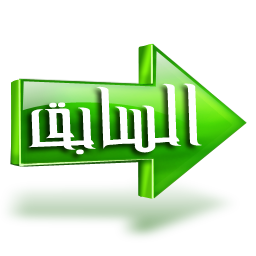 ملخص مصور
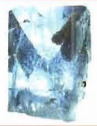 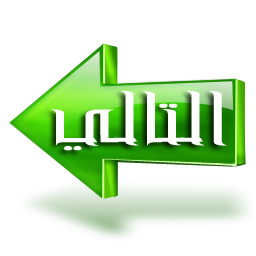 المعادن وحدات بناء الصخور ، وتختلف المعادن في خصائص عدة منها اللون ، والبريق ، والحكاكة .
الرئيسية
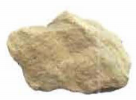 تصنف الصخور إلى ثلاثة أنواع نارية ، ورسوبية ، ومتحولة .
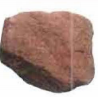 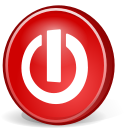 الصخور والمعادن من موارد الأرض .
كتاب الطالب صـ139
الفصل الرابع
مراجعة الدرس الأول
الوحدة الثالثة
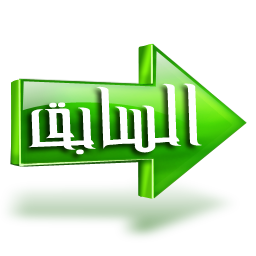 المطويات
أنظم أفكاري
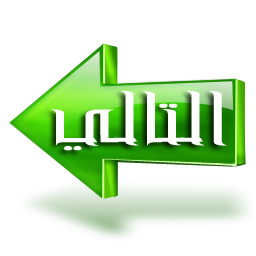 أعمل مطوية كالمبينة في الشكل ، ألخص فيها ما تعلمته عن المعادن والصخور وموارد الأرض .
الرئيسية
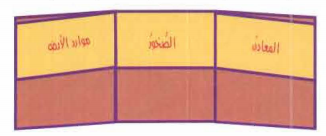 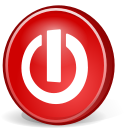 كتاب الطالب صـ139
الفصل الرابع
الوحدة الثالثة
مراجعة الدرس الأول
أفكر وأتحدث وأكتب
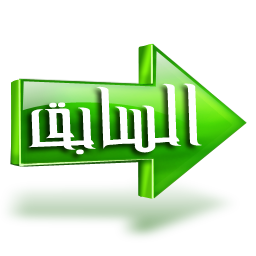 1- المفردات :
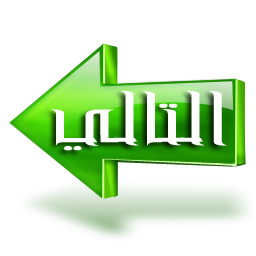 الضغط والحرارة يؤثران في الأنواع المختلفة من الصخور ، ويغيران من خصائصهما . وينتج عن ذلك صخور جديد تسمى  ............................................ .
الصخور المتحولة
الرئيسية
2- التتابع :
كيف يتكون النسيج الخشن في الصخور النارية ؟
تبريد بطيء للماجما في باطن الأرض
تكون حبيبات المعادن وتكبر تدريجيا
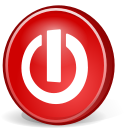 تصلب الماجما وتكون صخور نارية ذات نسيج خشن
كتاب الطالب صـ139
الفصل الرابع
الوحدة الثالثة
مراجعة الدرس الأول
أفكر وأتحدث وأكتب
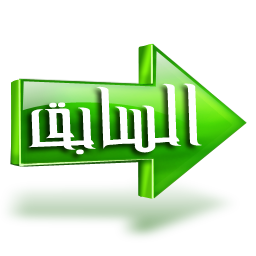 3- التفكير الناقد:
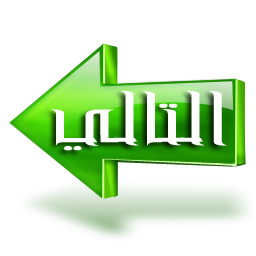 أين أتوقع أن أجد الأحافير : في الصخور الرسوبية أم النارية ؟
الإجابة : 
في الصخور الرسوبية لأن الأحافير تتكون في الرسوبيات .
الرئيسية
4- أختار الإجابة الصحيحة :
اللون والقساوة والبريق من الخصائص التي تميز : 
أ- التربة .    
ب- المعادن .
ج- الصخور .
د- الأحافير .
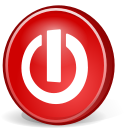 كتاب الطالب صـ139
الفصل الرابع
مراجعة الدرس الأول
الوحدة الثالثة
أفكر وأتحدث وأكتب
5- السؤال الأساسي :
لماذا يوجد عدد كبير من أنواع الصخور المختلفة ؟
الإجابة : 
لأن الصخور تتكون من معادن وتشكلت بثلاث طرق مختلفة . وكذلك هناك آلاف المعادن المخلتفة تشكل تراكيب عديدة من الصخور .
كتاب الطالب صـ139
الواجب
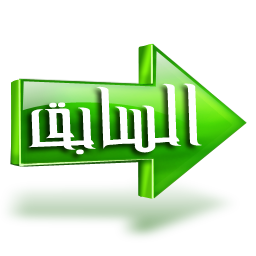 س:اختر الاجابة الصحيحة فيما يأتي؟
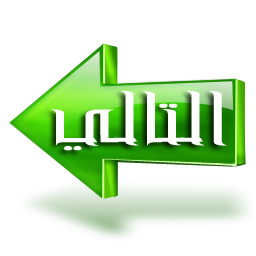 1ــ اللون والقساوة والبريق من الخصائص التي تميز : 
أ- التربة .                         ب- المعادن .
ج- الصخور .                     د- الأحافير . 
 
2ــ هي المسحوق الناتج عن حك معدن بقطعة خزفية : 
أ- البريق .                         ب- الحكاكة  .
ج- اللون .                          د- القساوة .
الرئيسية
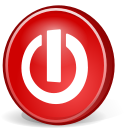